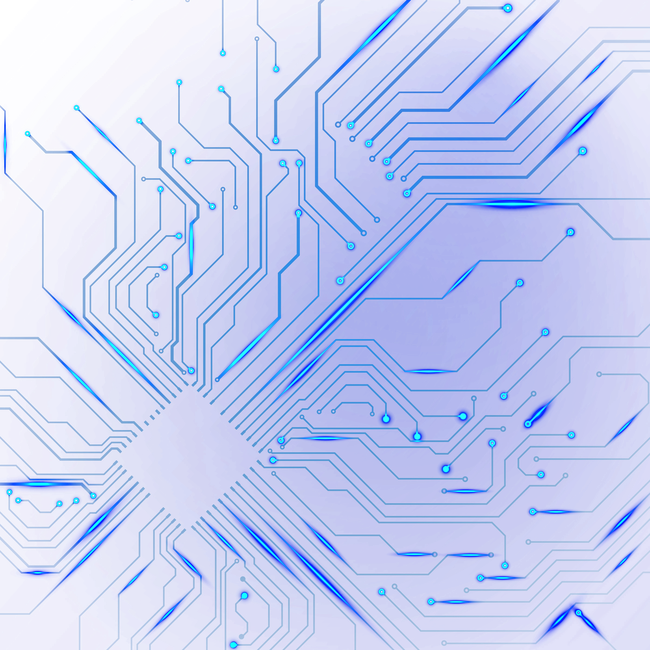 Кейс-лендинг 
для уроков «Робототехники»
 – успешный старт в мир робототехники 
для детей!
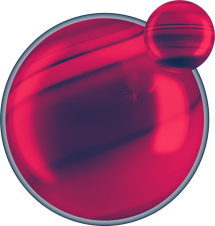 Панель методик и технологий образовательной практики
Номинация: Инженерная деятельность
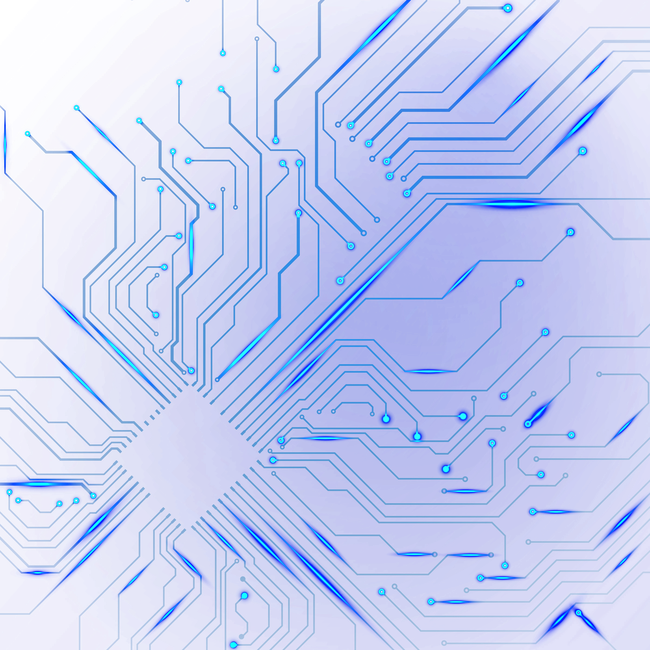 Цель практики:
Популяризация инженерно-технического творчества и Робототехники, вовлечение в объединения технической направленности.
Задачи:
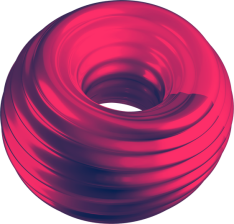 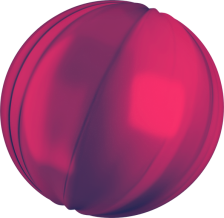 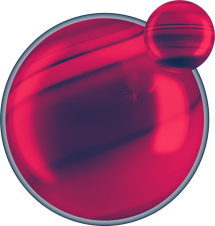 Предметные : 
знакомить с основными понятиями в робототехнике;
формировать конструкторских навыков;
знакомить с основами программирования.
Метапредметные : 
способствовать развитию изобретательности, творческой инициативы;
способствовать развитию стремления к достижению цели;
способствовать развитию умения анализировать результаты работы.
Личностные :
способствовать воспитанию чувства коллективизма, товарищества и взаимопомощи;
способствовать развитию самостоятельности;
создание условий для профориентации воспитанников.
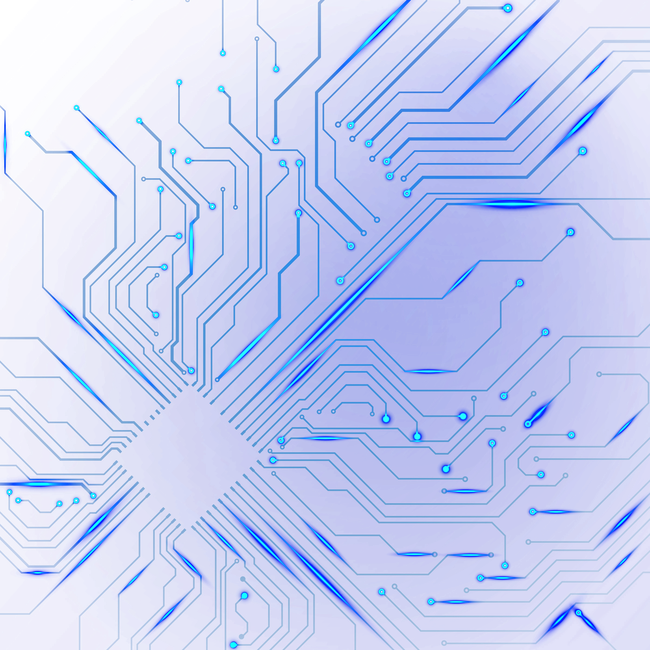 1
2
Методики и технологии образовательной практики
Традиционные методы: метод наглядности, метод практики, метод контроля.
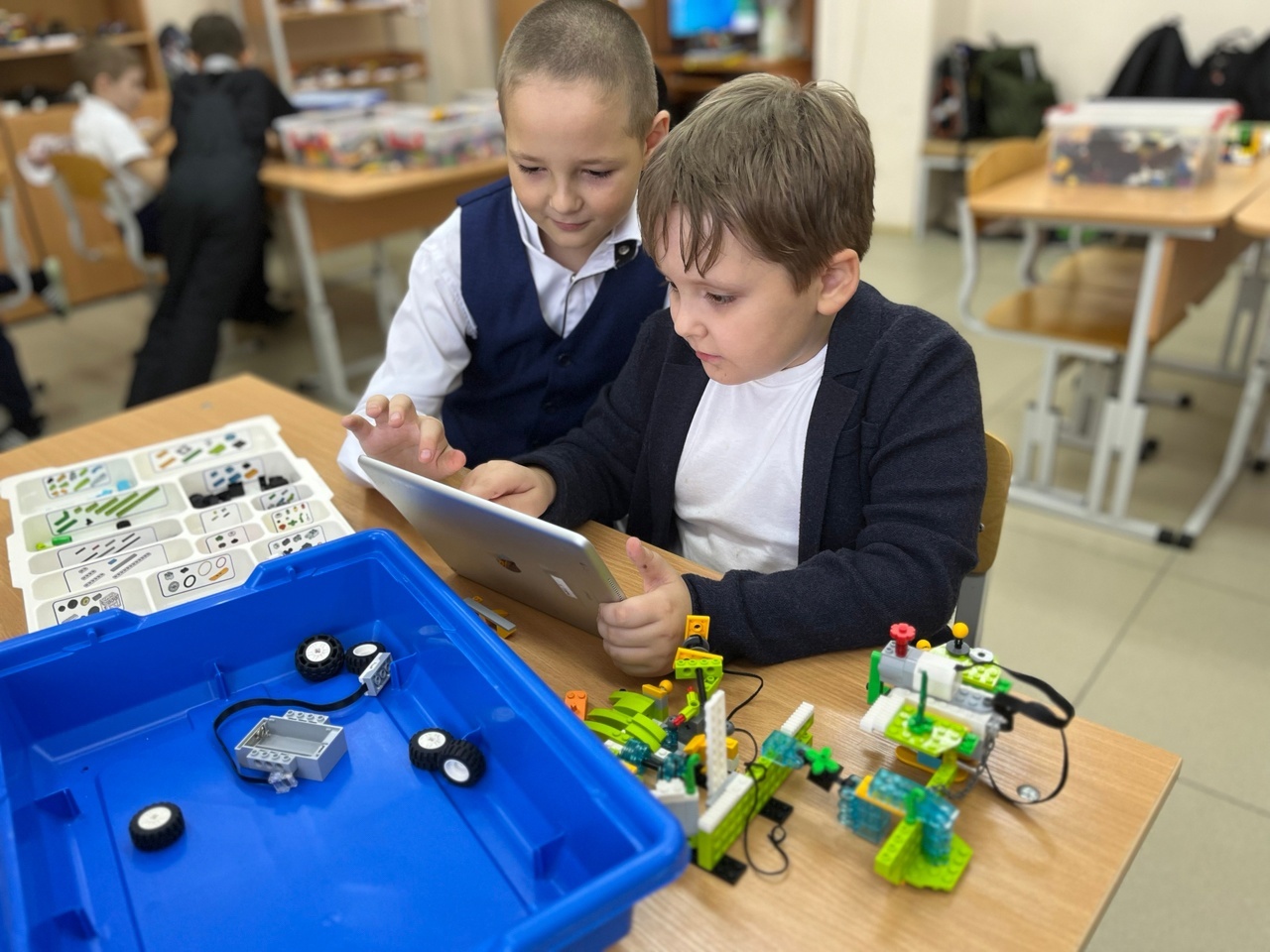 Метод «case -study» Анализ конкретных учебных ситуаций («case-study») - обучение, предназначенное для совершенствования навыков и получения опыта. Метод «case-study» или метод конкретных ситуаций (от английского «case» – случай, ситуация) – метод активного проблемно-ситуационного анализа, основанный на обучении путем решения конкретных задач – ситуаций (решение кейсов).
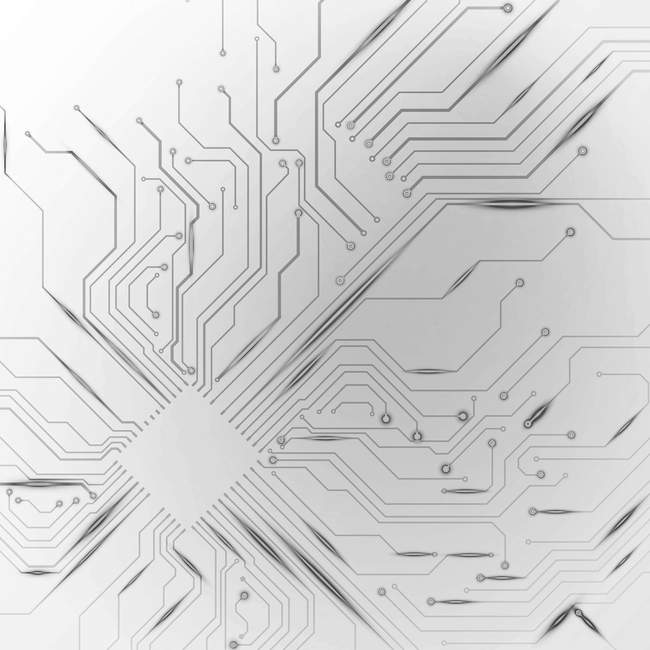 Новизна
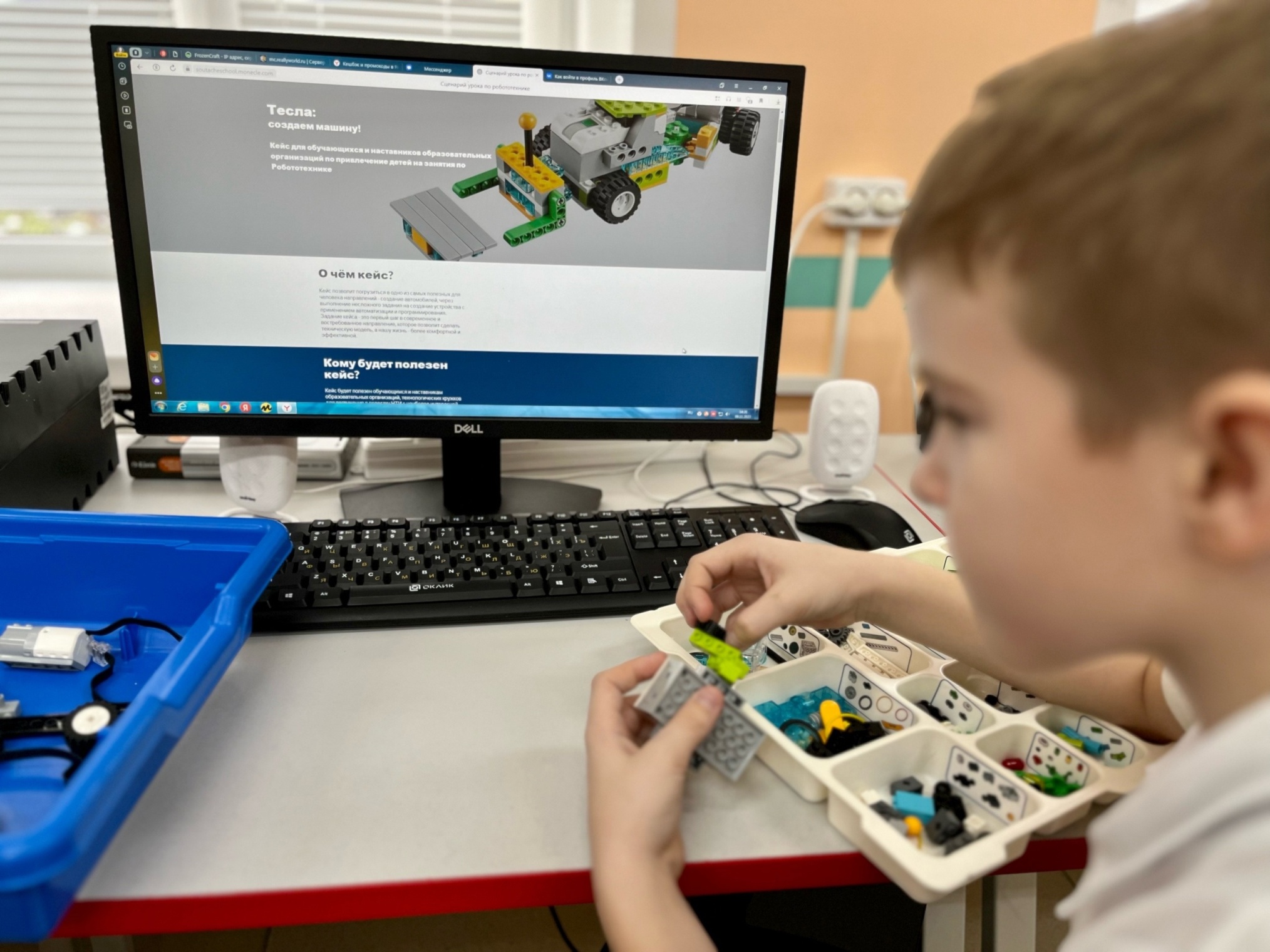 Кейсовый метод и проектирование программы «от результата» (метод. backwarddesign). Это помогает избежать в программе тем по образовательному контенту, не имеющему отношения непосредственно к созданию продукта.
Предлагаемый электронный продукт трансформирован из формата web-страницы в кейс по решению инженерной задачи. Лендинг легко тиражируется, можно вносить правки по ходу апробации и внедрения кейса, широкие возможности визуализации контента, разноуровневость заданий, распределение задач по командным ролям, широкий спектр дополнительных ресурсов по ссылкам.
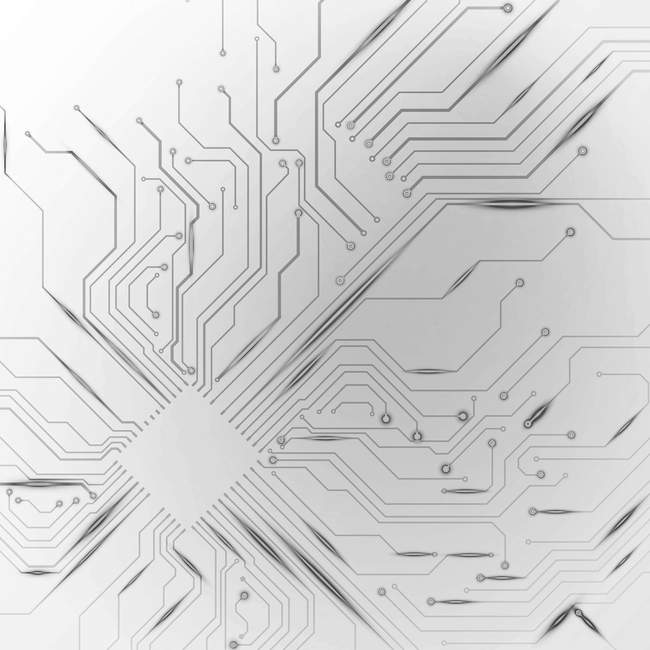 Методические решения
Организационные решения
Решения образовательной практики
Кейс выполнен в формате лендинга
(одностраничного сайта), что позволяет: оперативно
дорабатывать без пересылки новых версий
(пользователям доступна актуальная версия);
открывать с любого устройства с доступом в интернет; лендинг позволяет встраивать разные типы  контента: видео, ссылки, прикреплять документы.
Описан пошаговый алгоритм проведения «Урока Робототехники», встроены ссылки на доп.материалы;
кейсы формируют универсальные компетенции и мотивацию участия в конкурсах технической направленности.
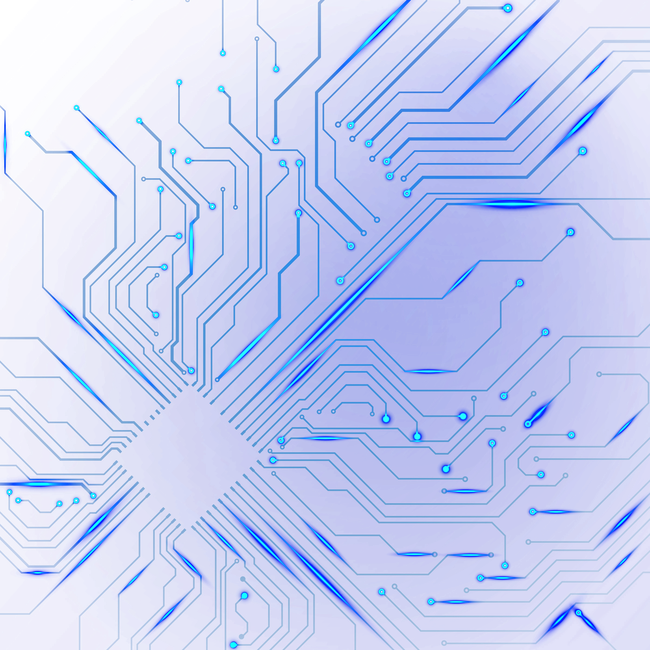 Электронные ресурсы (лендинги)
Продуктовый результат практики – это электронные образовательные ресурсы (лендинги). Продуктовые результаты кейсов – это реальные модели роботов имеющих практическую значимость.


Результат привлечения детей в ходе применения кейсов-лендингов:
2021 -22 учебный год – 27 обучающихся ( без использования кейсов);
2022 -23 учебный год – 39 обучающихся;
2023 -24 учебный год – 52 обучающихся.
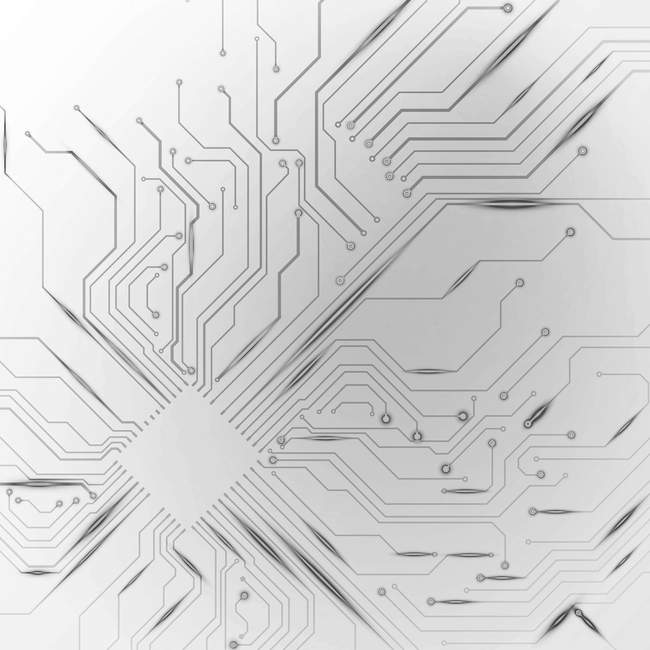 Результаты образовательной практики
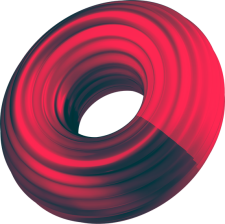 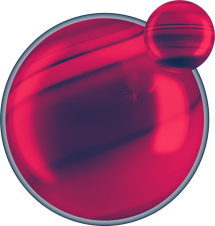 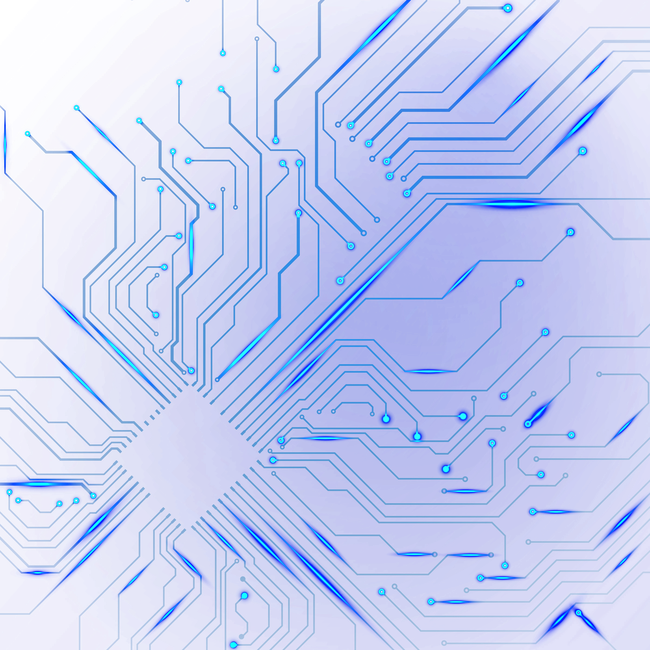 1
2
3
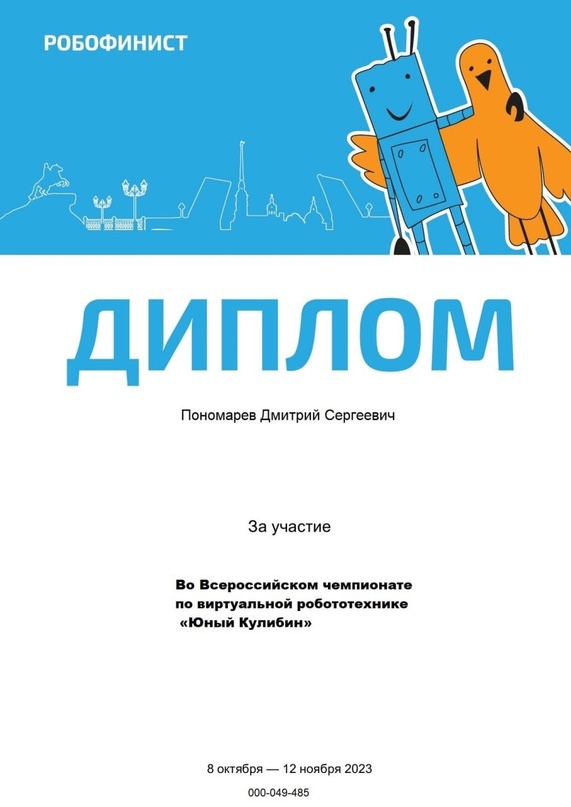 Образовательные достижения обучающихся
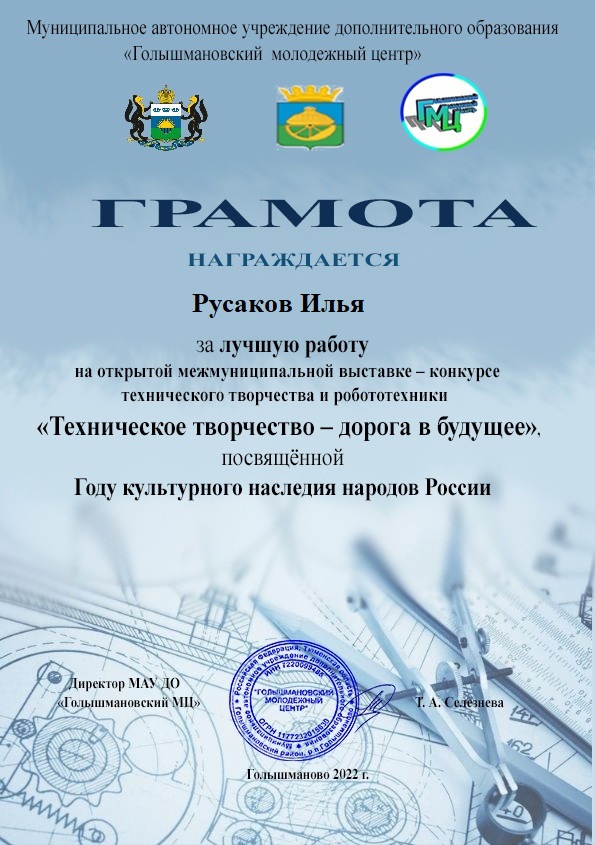 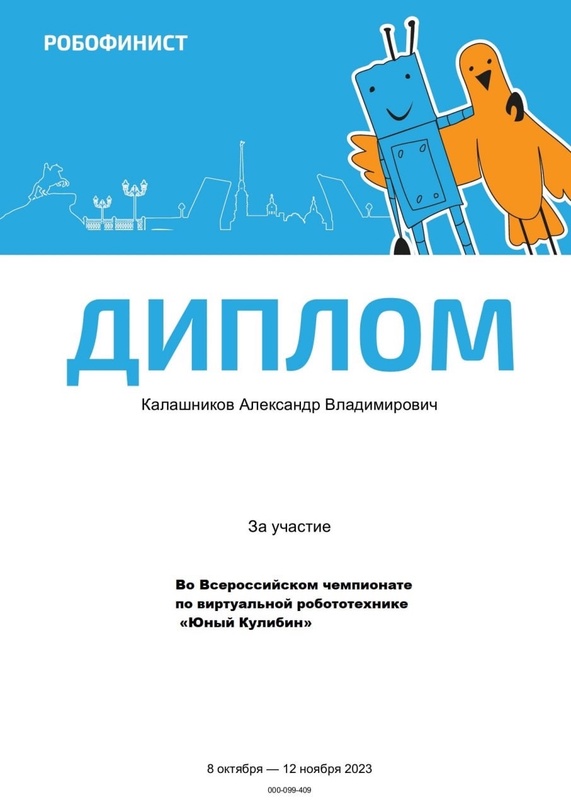 Компетентностные результаты в области Робототехники включают освоенные детьми hard-навыки в области Робототехники (программирование микроконтроллеров и конструирование, работа с датчиками,).
Формируются мягкие навыки(soft) в сфере представления результата кейса, навыки работы с критериями продуктового результата и изготовление продукта в соответствии с техническим заданием.
Участие воспитанников в конкурсах различного уровня: Межмуниципального конкурса технического творчества, Областной выставки технического творчества, Всероссийского чемпионата по виртуальной робототехнике «Юный Кулибин».
Перспективы развития
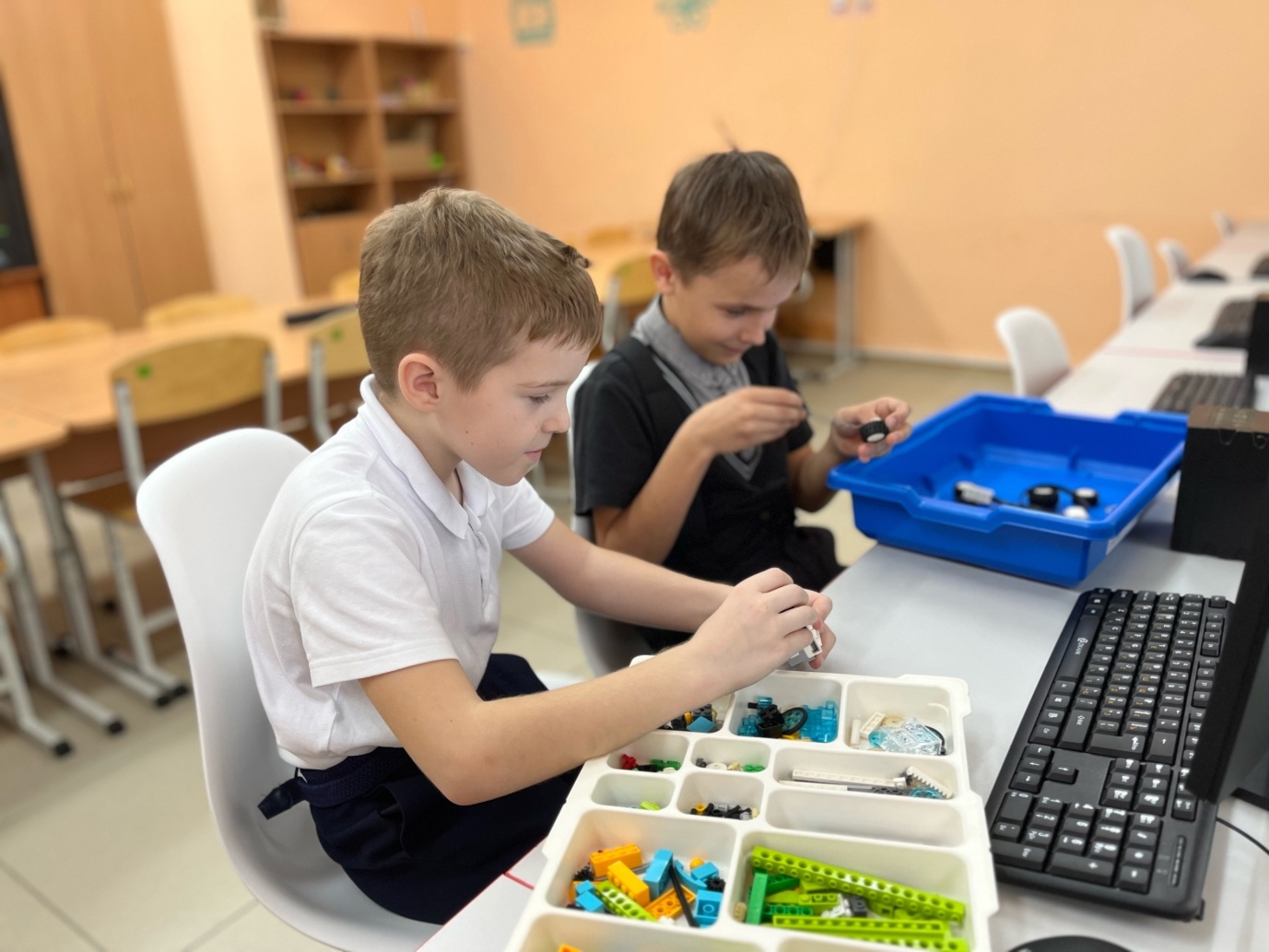 планируется дополнить кейсы видеороликами и более широким материалом;
также в планах разместить Кейсы-лендинги в открытый доступ для популяризации уроков Робототехники.
Автор практики:
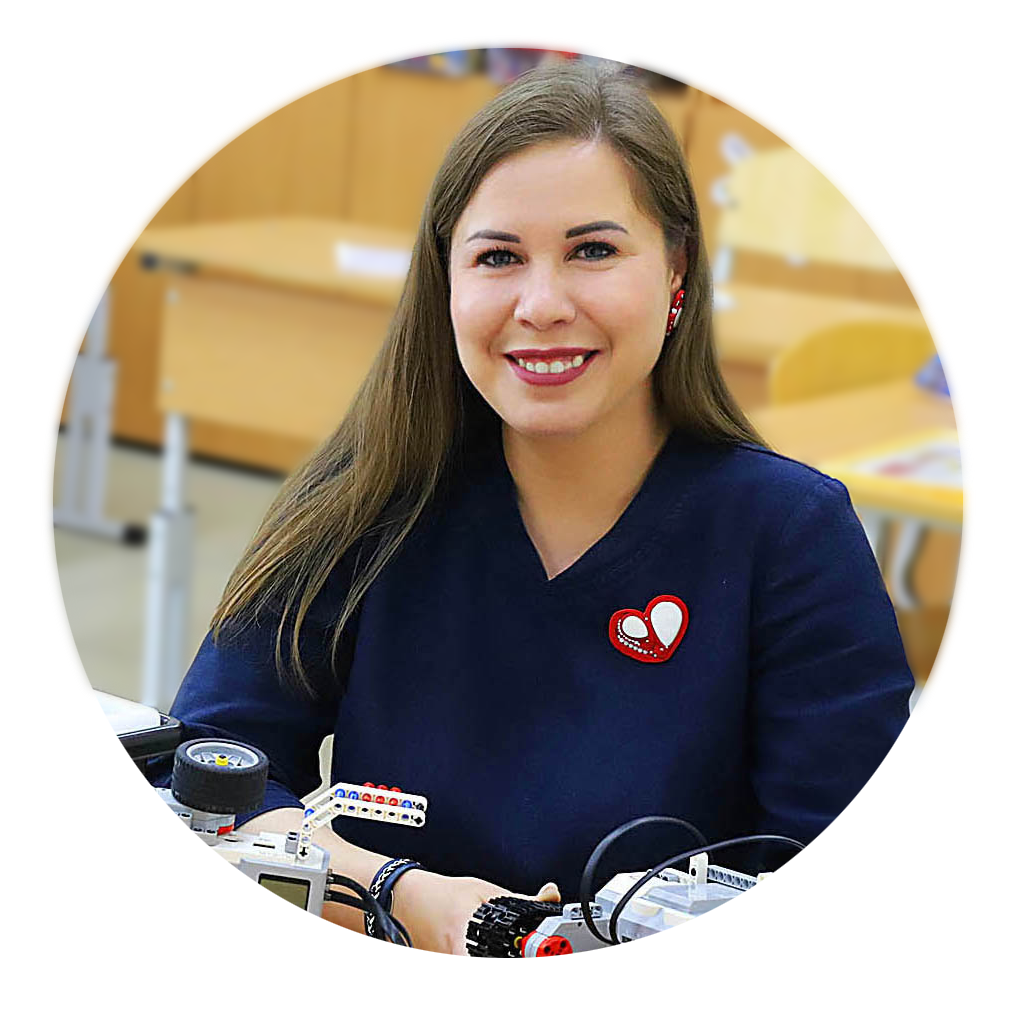 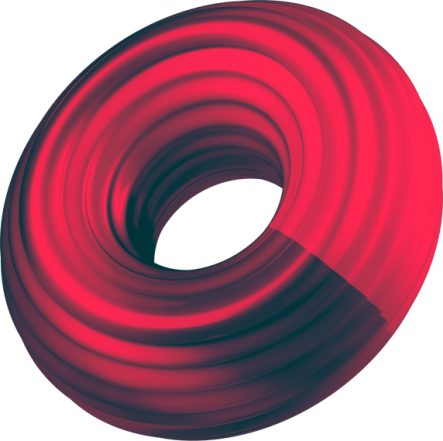 Бетехтина Анастасия Васильевна
Педагог дополнительного образования с высшей категорий 
МАУ ДО «Голышмановского МЦ»

https://vk.com/id165396589
ngavrilova_01@mail.ru
8-982-937-78-87 (Telegram)